Monotech Engineers Pvt Ltd (An ISO 9001:2015 Company)PEB Building solutions
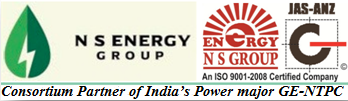 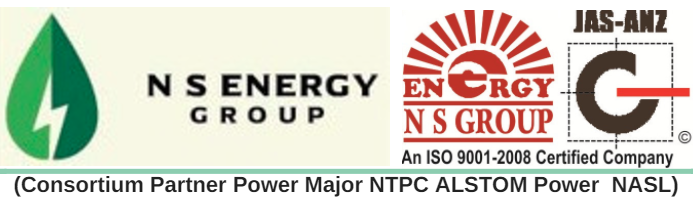 Group Introduction
The Monotech Engineers (P) Ltd. started in 2007, Corporate Address: A7/111 South Side GT Road Industrial Area, Ghaziabad-201009. It an integral part of  “The NS Energy Group” which is a Conglomerate of upcoming professionally managed companies engaged in Design, Manufacture, EPC and O&M  and PMC of  Power Plants, PEB Buildings, EOT Cranes,  EPC and  turn key solutions of Biomass based power plants, Refurbishment and Overhauling of Steam and Gas Turbine since last two decades. 

The N S Energy Group Comprises of:-1. N S Thermal Energy (P) Ltd.     		www.nsthermalenergy.com2. N S Terbo (P) Ltd.			www.nsterbo.com3. Monotech Engineers (P) Ltd. 		www.monotech-engineers.com	
4. Mithila Dying and Chemical (P) Ltd.	www.mdc-pl.com
5. Neeraj Gupta & Sons (P) Ltd		www.ng-sons.com

                                   2006 – Diversified in PEB Industry.
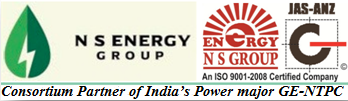 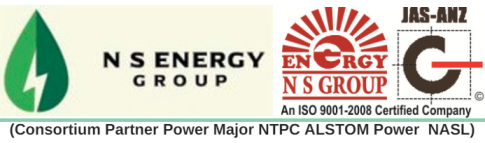 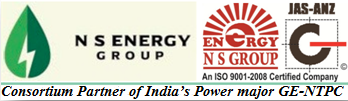 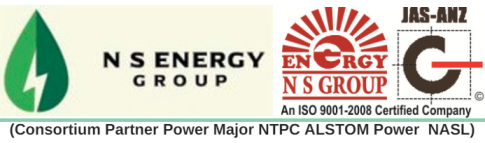 FACILITIES
PEB PLANT
 COVERED AREA 	=	20,000 SQFT
 CAPACITY 	=	 5500 MT / ANNUM

 SHEET ROLLING PLANT
 COVERED AREA 	=	22,000 SQFT
 CAPACITY 	=	 4100 MT / ANNUM

 PEB PLANT (NEW)
 COVERED AREA 	=	1,50,000 SQFT
 CAPACITY 	=	 40,000 MT / ANNUM

 TOTAL : - 
 COVERED AREA 	=	1,92,000 SQFT
 CAPACITY 	=	 49,600 MT / ANNUM
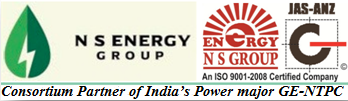 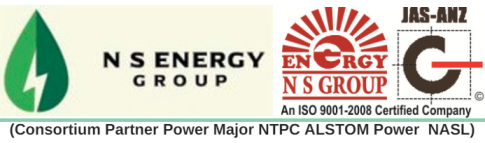 MAJOR MACHINERY – PLANT 1
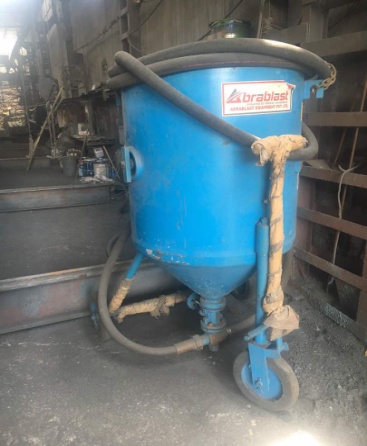 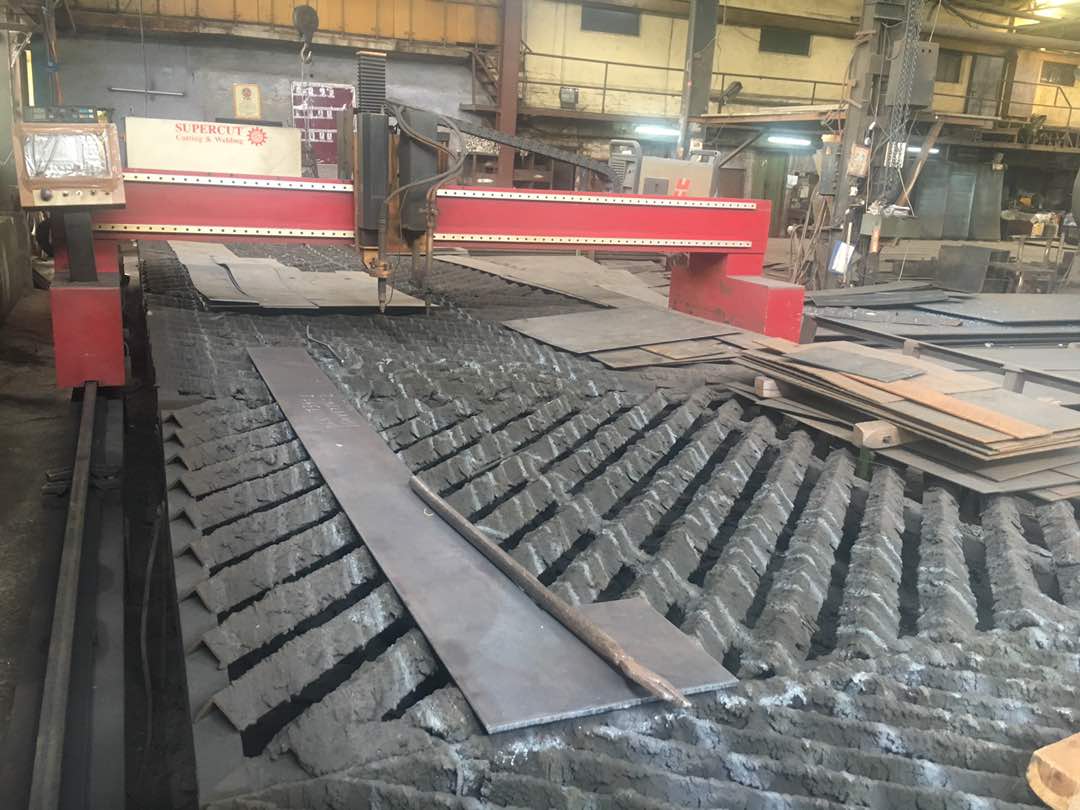 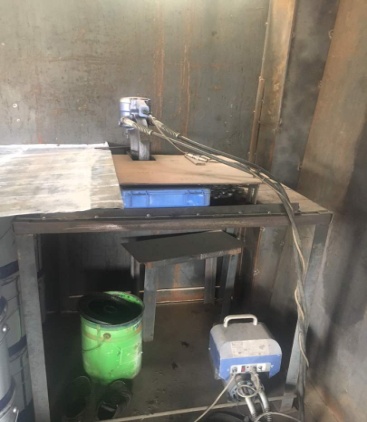 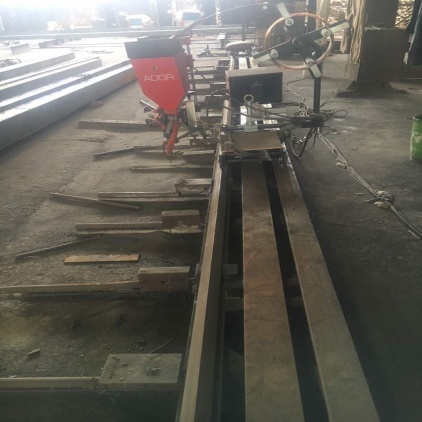 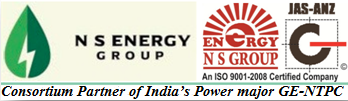 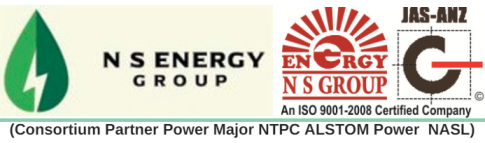 MAJOR MACHINERY – PLANT 2
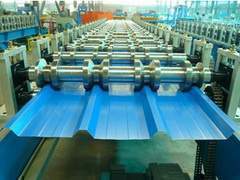 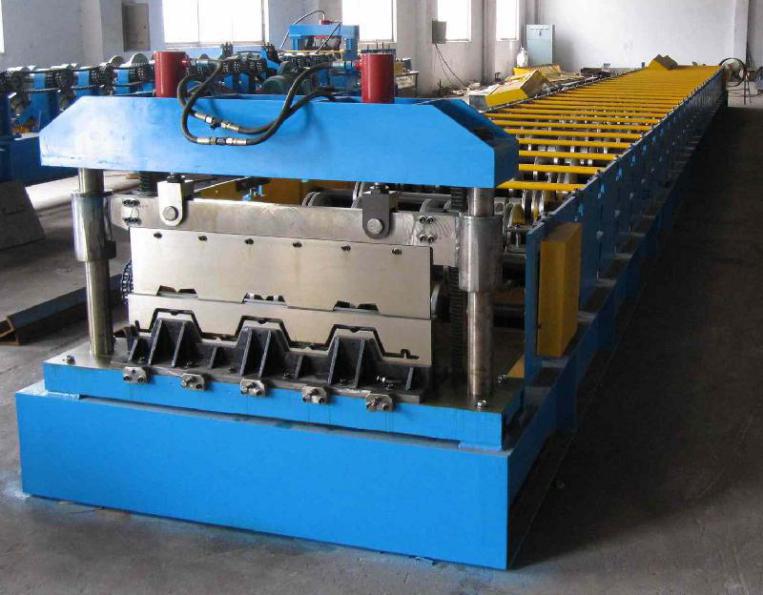 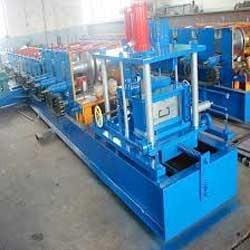 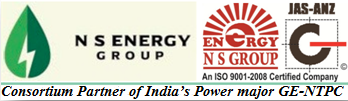 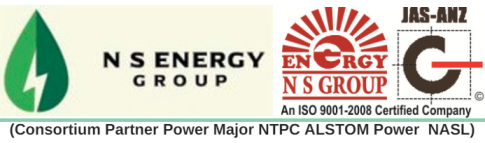 MAJOR MACHINERY – PLANT 3
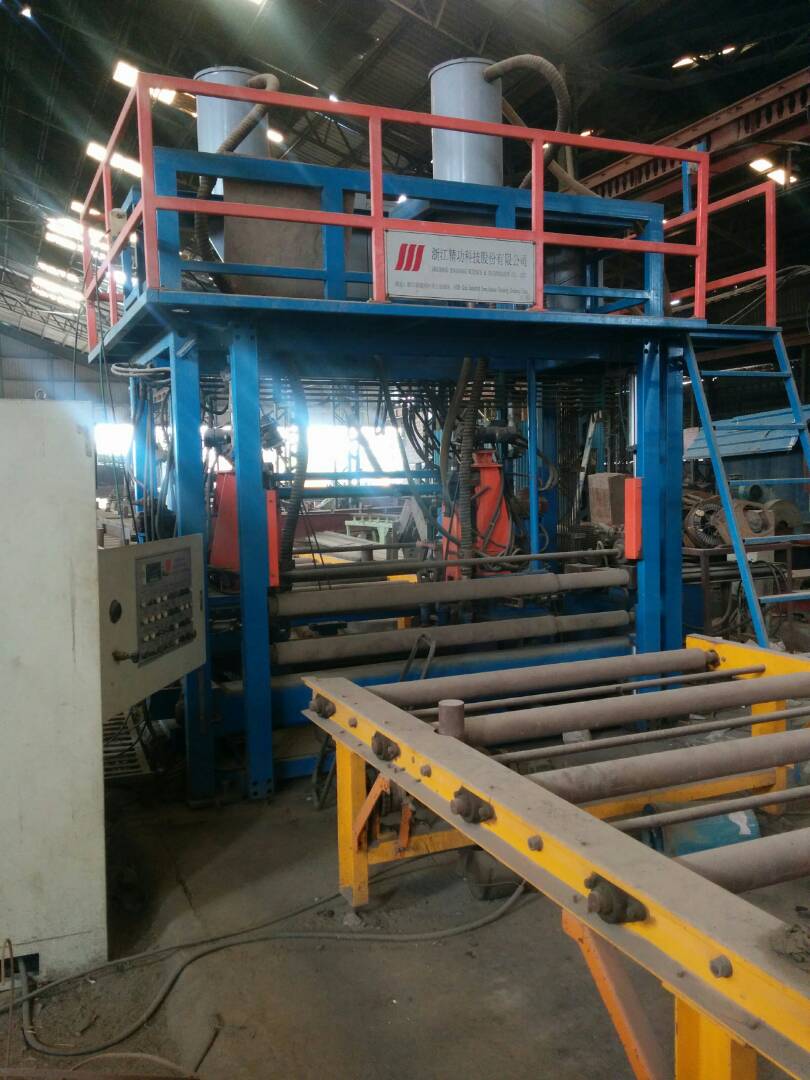 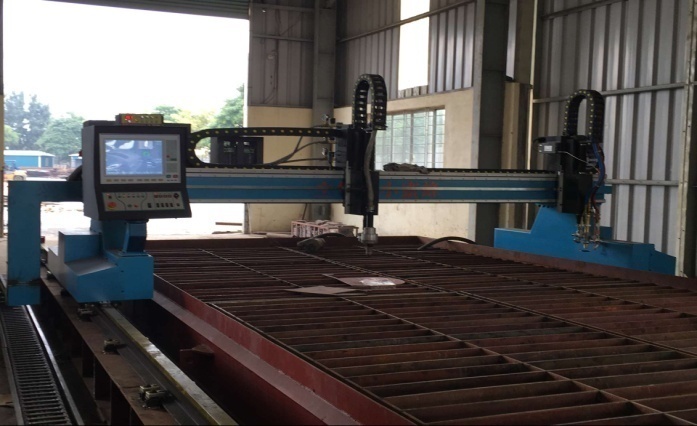 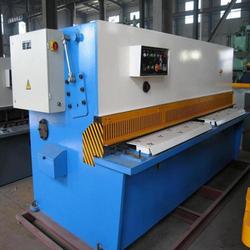 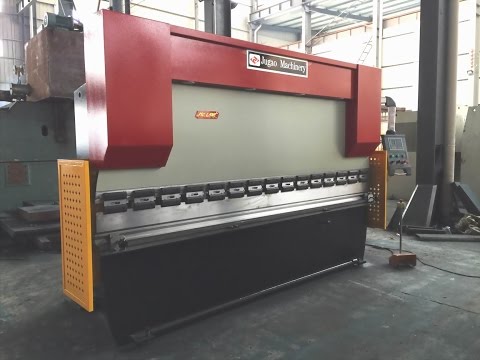 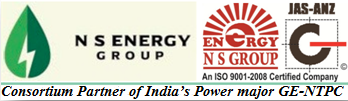 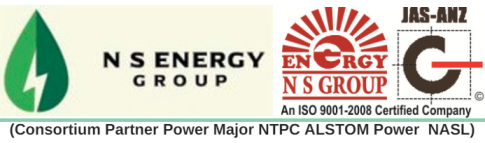 Regular Periodic Tests at Monotech
DP Test - Regularly

Radiography Test – Twice in a month

DFT / WFT Test – Regularly

UT Test - Twice in a month
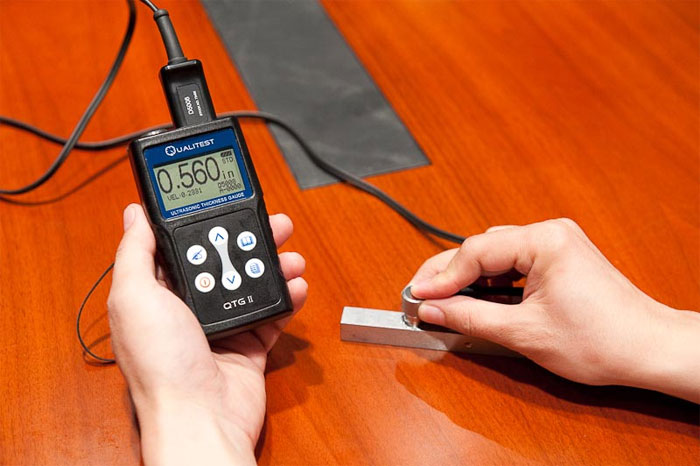 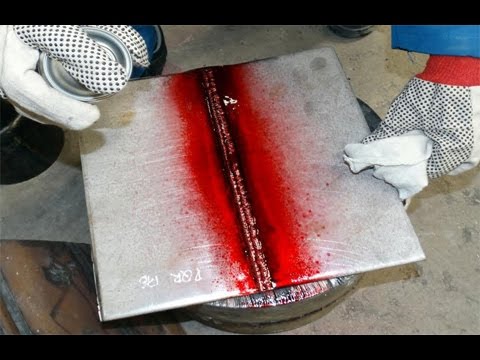 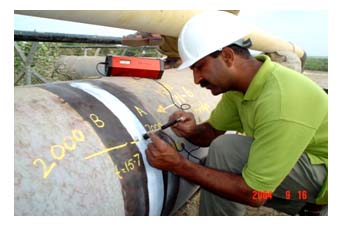 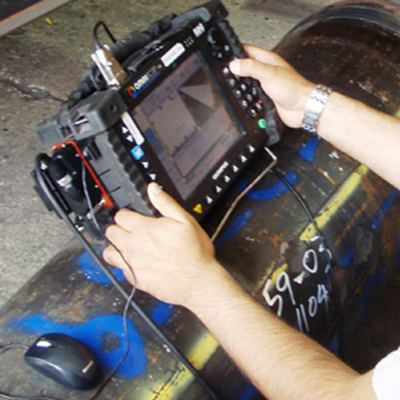 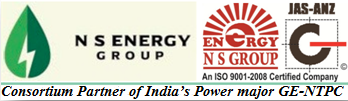 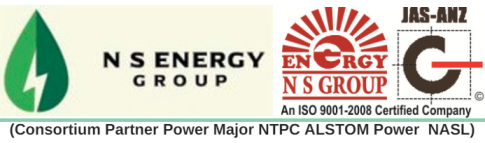 REPORTS SYSTEM
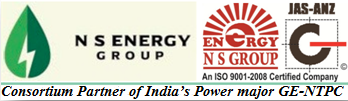 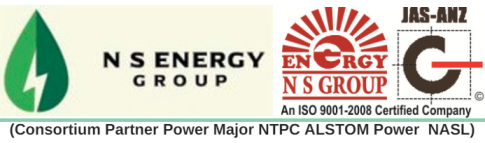 MAJOR PROJECTS
1. Mangalayatan University, Aligarh – 2007 – Project Cost  - 5.5Cr.
 500 MT OF PROJECT  -  7 BUILDINGS Including
CLASS-ROOM 
CAFETERIA 
AUDITORIUM ETC.

2. SPORTS COMPLEX – COMMON WEALTH (2010)  –  Project Cost – 4.0 Cr.
 1200 MT OF PROJECT -  Massive Sitting   Arrangement / Indoor   Stadium
 Completed in 6 months

3. INDIRA GANDHI NATIONAL TRIBAL UNIVERSITY – INDIAN GOVT. – 2009-12 Project Cost  - 80 Cr.
 Turn Key Project with 2700 MT  of Steel. 
 Total Project Ar. = 200 Acre
 Building Description : -
 Main Campus Buildings
 Staff Quarters
 G + 2 Boys Hostel
 G + 2 Girls Hostel 
Completed Entire University Project In 36 Months
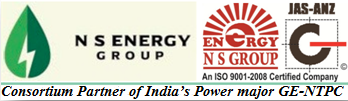 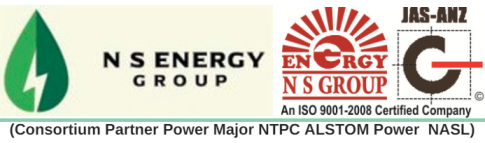 MAJOR PROJECTS
4. MKC FOOD PROCESSING PLANT – 2014 – Project Cost  - 8.5 Cr.
Fully Automatic Food Processing Plant.
 700 MT Of Project  Project Area = 1,20,000 Sqft ( G+2 Building)
 Completed In 5 Months

5. FOOD GODOWNS – BIHAR GOVT.– 2015 – 17 – Project Cost  18 Cr.
1100 MT Of various Projects.  Total Project Area    = 8,00,000 sqft
15 warehouses

6. Dr. Rajendra Prasad University - BIHAR.– 2016 – Project Cost 4.5 Cr.
Area  12000 Sq Ft. Turn Key Project.

7. Cadbury Warehouse & Food Processing – Project Cost – 8.0 Cr.
Turn Key Project – 300MT Steel 

8. NIIT Technologies, GR. NOIDA – 2017 – Project Cost – 11 Cr.
Turn Key Project – 200MT Steel
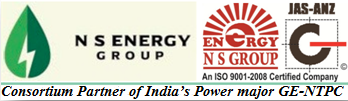 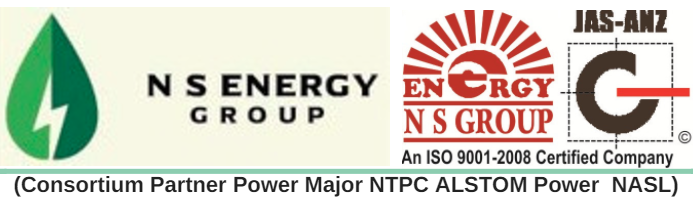 Thank You
For More Details Please contact
Padam Sharma
Mobile No. 9971299631
Email: sgm@nsenergygroups.com
Corporate Address:  
S-16,South Side, G.T. Road, Industrial Area, Ghaziabad, Uttar Pradesh -201009, INDIA

Tele: +(91)-8081918191,+91-120-4246515/4115321Mob: +91-9350040636, 09313429301
URL: www.nsenergygroups.com